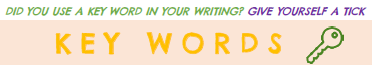 Neil Armstrong
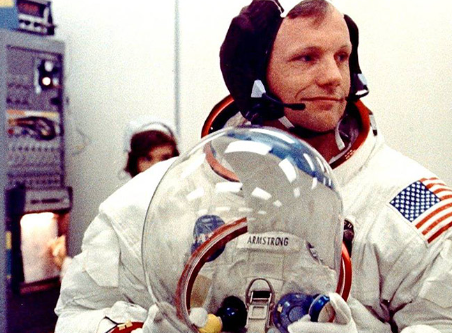 Astronauts on the moon
Solar System
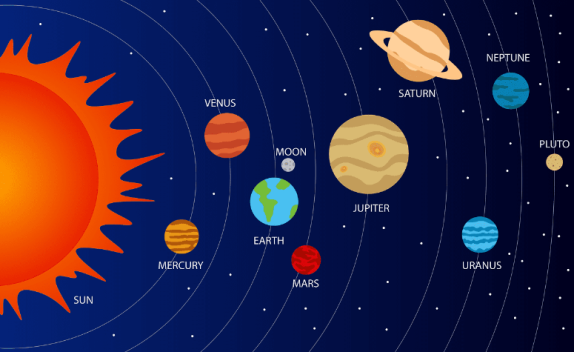 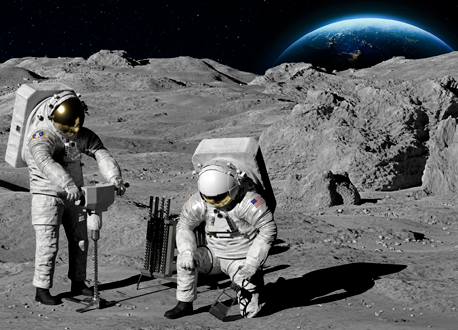